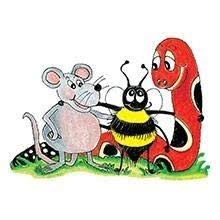 Jolly Grammar
5b-16
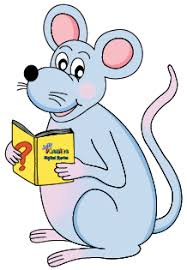 Spelling Test 26
serious
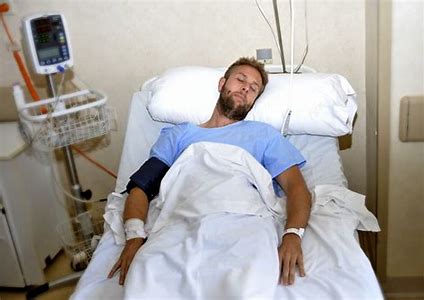 serious
various
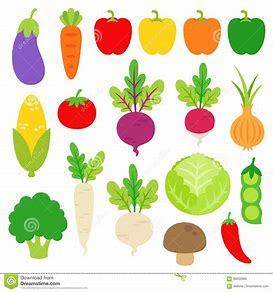 serious
various
previous
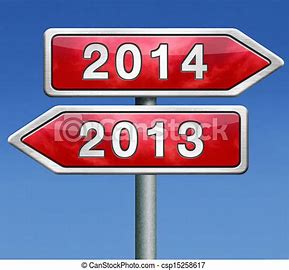 serious
various
previous
obvious
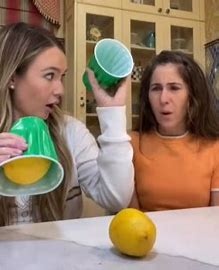 serious
various
previous
obvious
curious
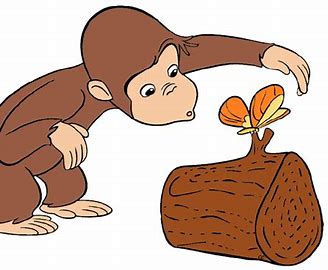 serious
various
previous
obvious
curious
furious
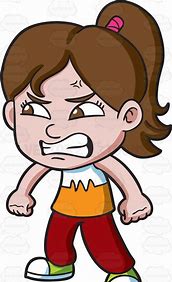 serious
various
previous
obvious
curious
furious 
anxious
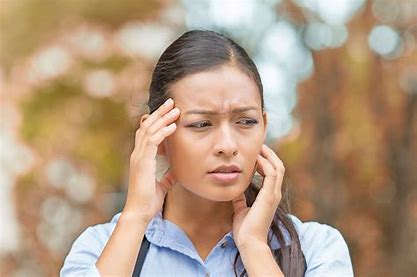 serious
various
previous
obvious
curious
furious 
anxious
delicious
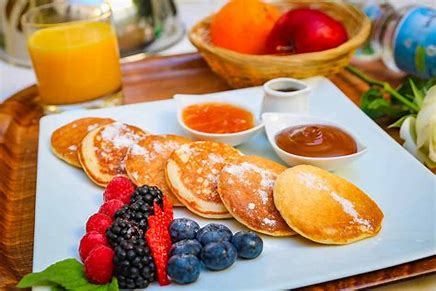 serious
various
previous
obvious
curious
furious 
anxious
delicious
ferocious
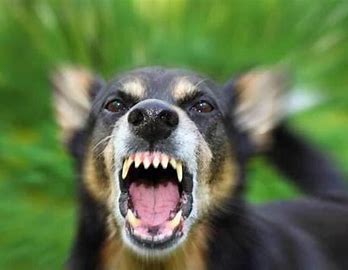 10. gracious
serious
various
previous
obvious
curious
furious 
anxious
delicious
ferocious
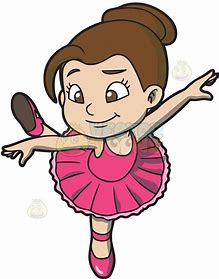 10. gracious
11. precious
serious
various
previous
obvious
curious
furious 
anxious
delicious
ferocious
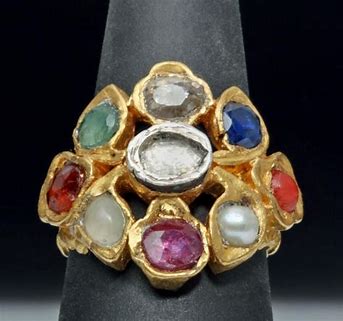 10. gracious
11. precious
12. spacious
serious
various
previous
obvious
curious
furious 
anxious
delicious
ferocious
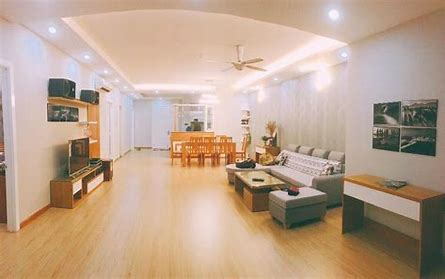 10. gracious
11. precious
12. spacious
13. dubious
serious
various
previous
obvious
curious
furious 
anxious
delicious
ferocious
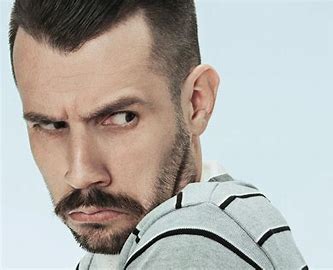 10. gracious
11. precious
12. spacious
13. dubious
14. suspicious
serious
various
previous
obvious
curious
furious 
anxious
delicious
ferocious
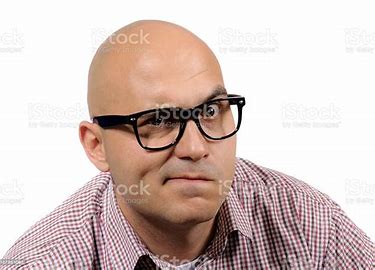 10. gracious
11. precious
12. spacious
13. dubious
14. suspicious
15. mysterious
serious
various
previous
obvious
curious
furious 
anxious
delicious
ferocious
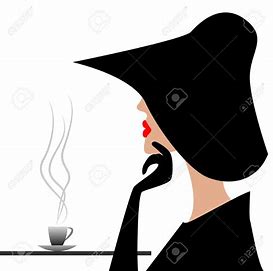 10. gracious
11. precious
12. spacious
13. dubious
14. suspicious
15. mysterious
16. prestigious
serious
various
previous
obvious
curious
furious 
anxious
delicious
ferocious
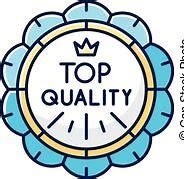 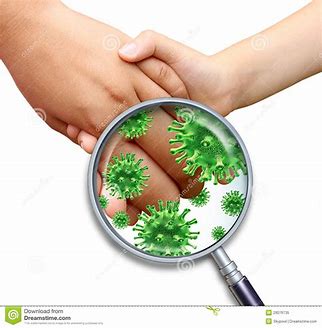 10. gracious
11. precious
12. spacious
13. dubious
14. suspicious
15. mysterious
16. prestigious
17. contagious
serious
various
previous
obvious
curious
furious 
anxious
delicious
ferocious
10. gracious
11. precious
12. spacious
13. dubious
14. suspicious
15. mysterious
16. prestigious
17. contagious
18. vicious
serious
various
previous
obvious
curious
furious 
anxious
delicious
ferocious
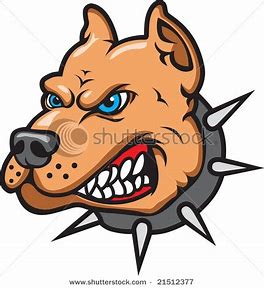 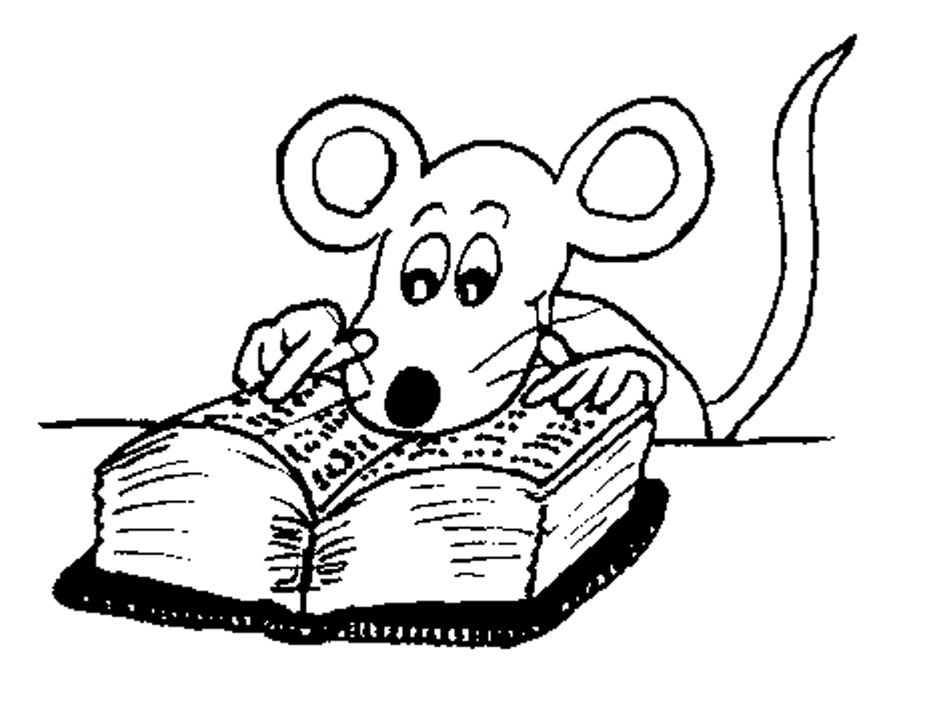 Let’s Revise
Adverbs.
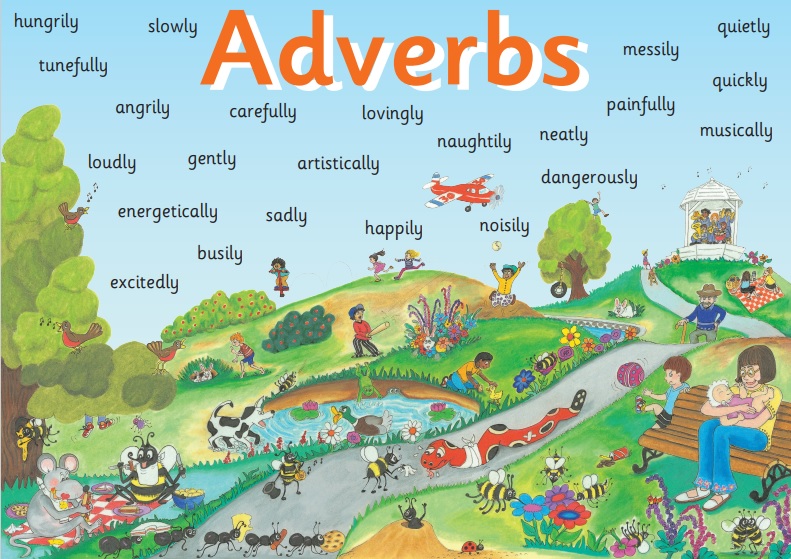 ● Adverbs of Manner
     The children were eating their snacks happily.
● Adverbs of Degree and Place
     The dog ran indoors.
● Adverbs of Time and Frequency
     I am exercising now.
● Adverbs Describing Other Adverbs
     The actor was speaking really clearly.
● Adverbs Describing Adjectives
     The chairs were uncomfortably hard.
● Adverbs of Degree and Place


She had almost finished her book.

I went abroad.
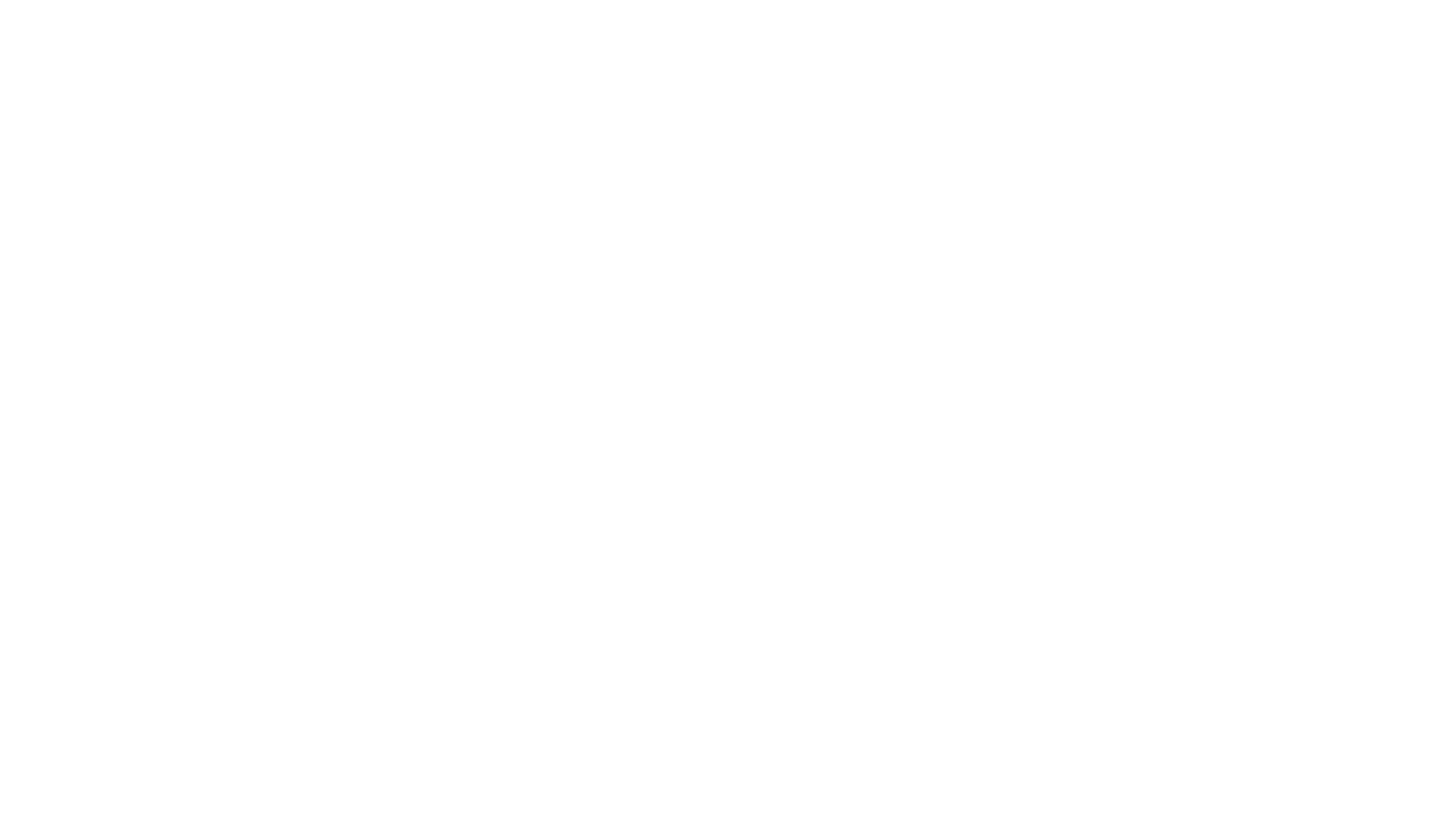 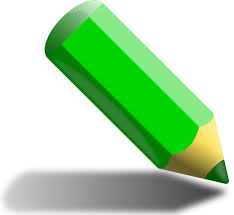 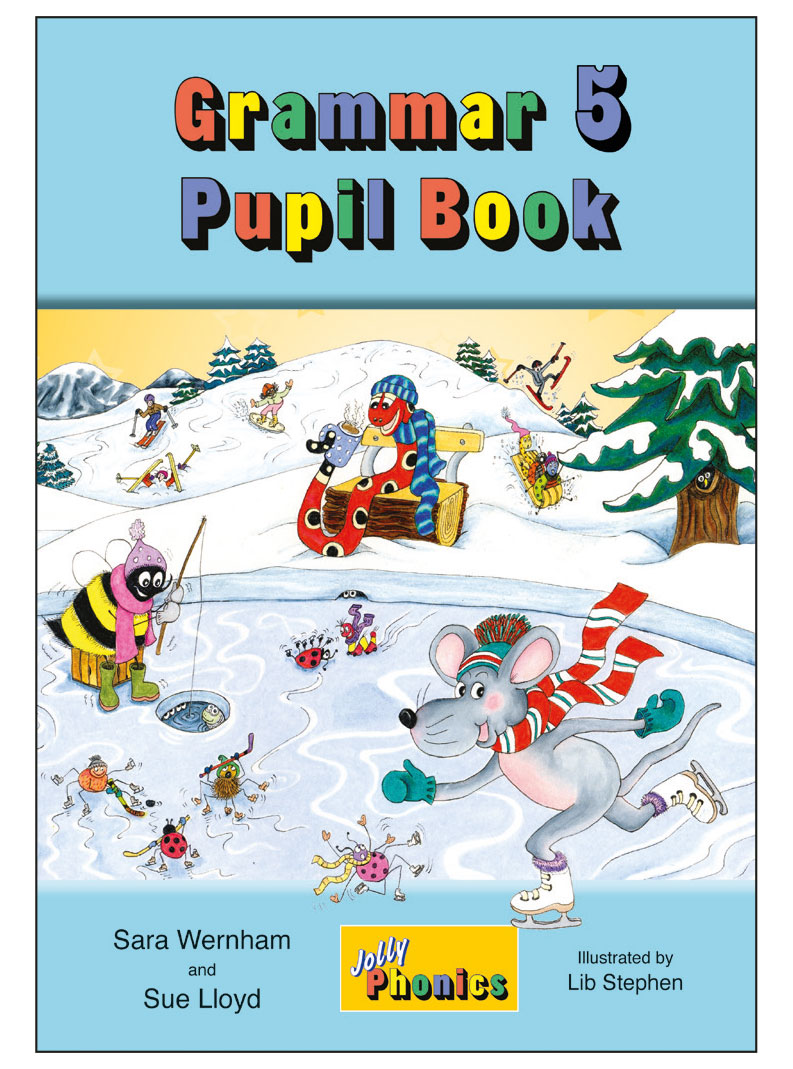 Activity Page
Adverbs of Degree and Place
Adverbs of degree tell us more about how much, or to what extent, something is done.  In the sentences below, underline the verbs in red and adverbs in orange.  Then write each adverb on the line underneath.
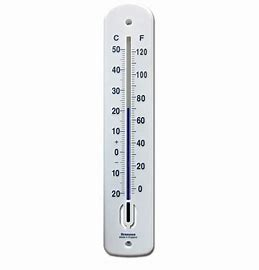 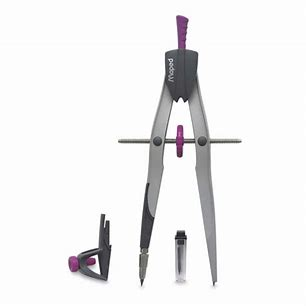 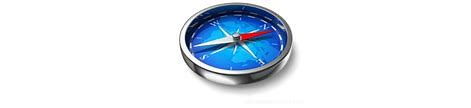 She has almost finished her homework.
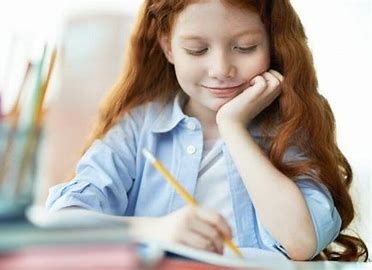 They love their children deeply.
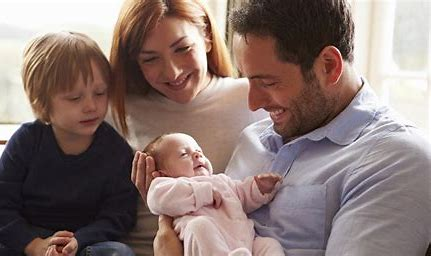 We have hardly eaten anything.
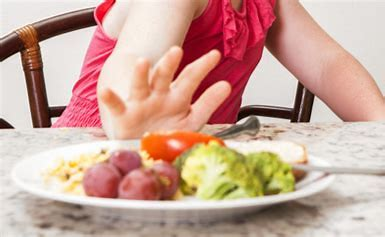 The boy nearly cut his finger.
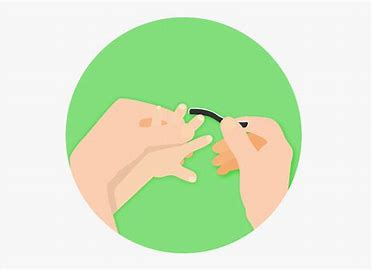 He completely forgot his wife’s birthday.
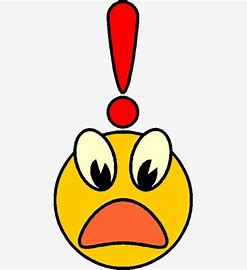 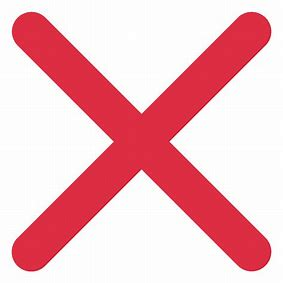 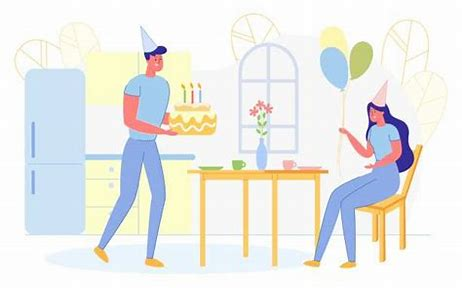 Adverbs of place tell us more about where something is done.  In the sentences below, underline the verbs and adverbs in appropriate colors, and write each adverb on the line underneath.
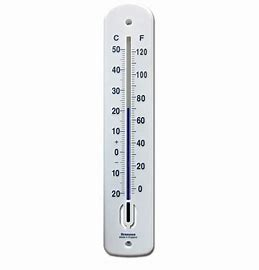 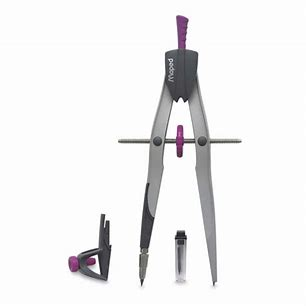 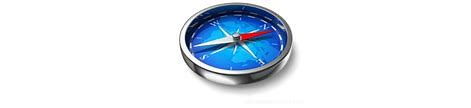 The elderly couple live downstairs.
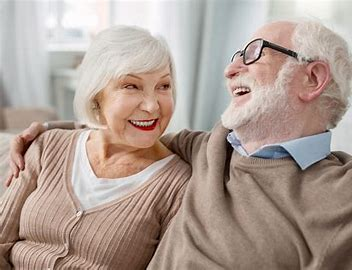 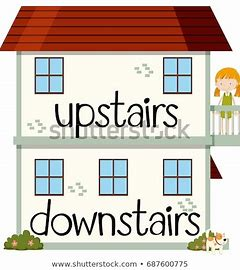 The dog ran indoors.
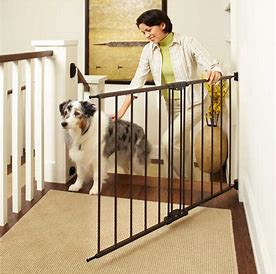 Our friends were standing nearby.
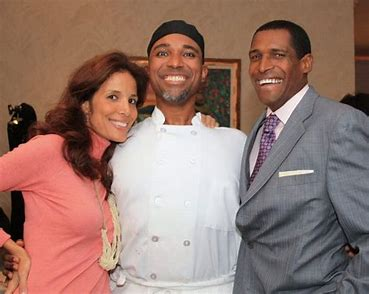 The startled bird flew away.
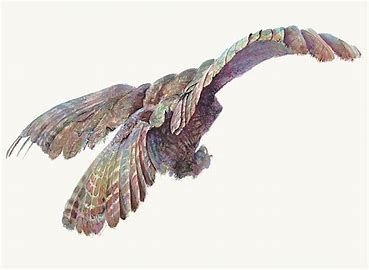 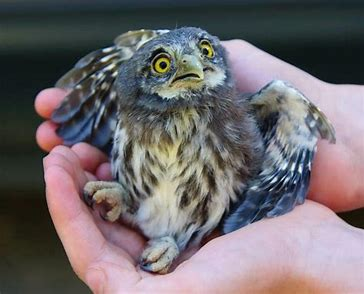 I looked everywhere for my car keys.
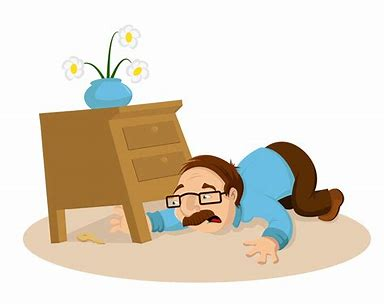 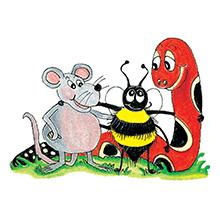 See you
 next time!